HEALTH
AGENDA WEEK OF 12-12-16
Bellringer 12-13-16
Describe your morning routine, from the time you get up until 1st hour. 
Put a star next to things that are Social Health
Put a check next to things that are Physical Health
Put a square next to things that are Emotional Health
Put a circle next to things that are Mental Health 
Which area of health does your morning routine fall mostly under?
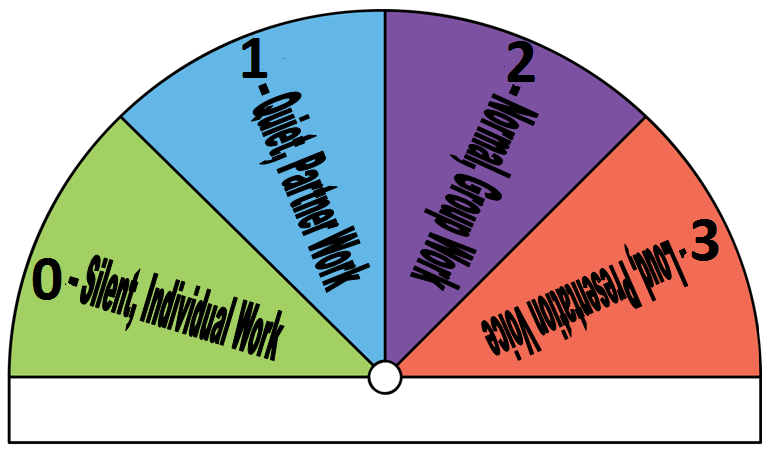 Good News
Tell me something good!
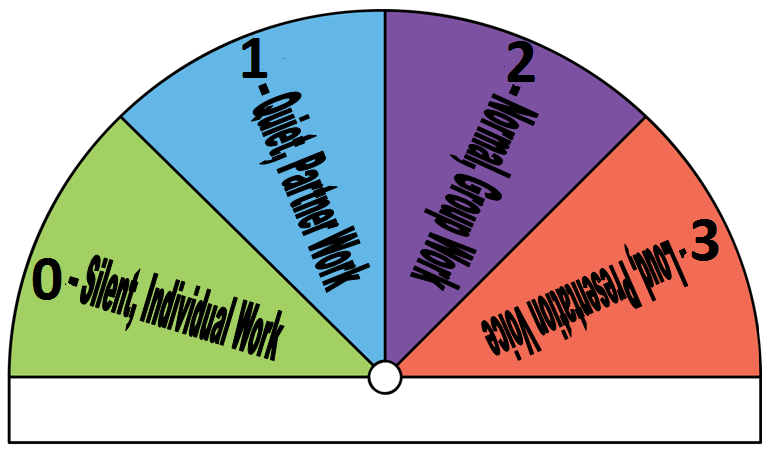 In Your Shoes
Let’s share! 
Someone start the connection train. When you hear a connection, come up and share your I Am….
Vocabulary
Emotional Health- The way you recognize and deal with your feelings. 
EX: Express your feelings in words rather than acting them out, show self-control, and think before you act, accept your strengths and weaknesses, respect yourself, 
Sentence:
Vocabulary
Physical Health- the condition of the body
EX: 8 hours of sleep, eat nutritious foods, plenty of physical activity, practice good hygiene, avoid drugs, alcohol, tobacco 
Sentence:
Vocabulary
Social Health- How you get along with others, and interact with others
EX: being considerate, showing respect, dependable, supportive, express your true feelings, asking for help….
Sentence:
Lesson Review page 7
Answer each question completely in your notebook.
Launch
Zero behind your chairs.  Launcher read a launch
Bellringer 12-14-16
Free write or draw….
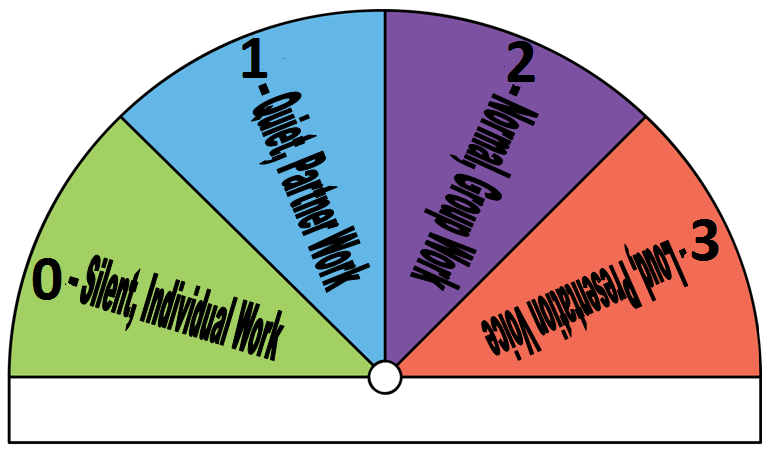 Good News
Tell me something good!
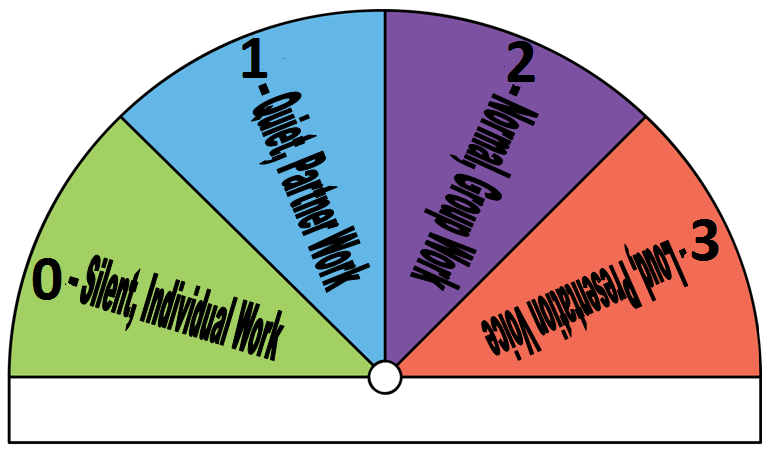 Lesson Review page 7
Answer each question completely in your notebook.
Tear out and turn in when done….
Test review
Launch
Zero behind your chairs.  Launcher read a launch
Bellringer 12-15-16
Study your notes in your notebook
Test
Must remain at a zero until everyone is done
When you are finished, read your book or draw….
Silent interview
Write back and forth to each other….
We will fold the paper when finished…. 

Sssshhhhhhh  zero!
Launch
Zero behind chairs…. 3. 2, 1….